Eye on Earth SummitAbu Dhabi, 14 December 2011 GLOBAL CONNECTIONS: Then, Now and Beyond
Malcolm Johnson, Director Telecommunication Standardization Bureau, ITU
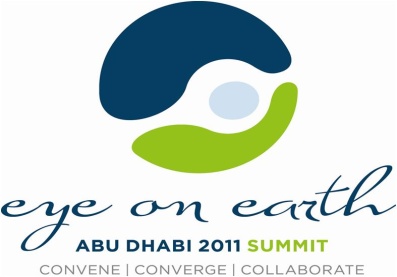 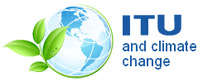 ITU - Connects the World
ITU has two major goals:
 bringing the benefits of the information society to all the world's peoples
actively promoting the use of ICTs to tackle environmental challenges.
193 governments, over 700 private sector entities and now academia.
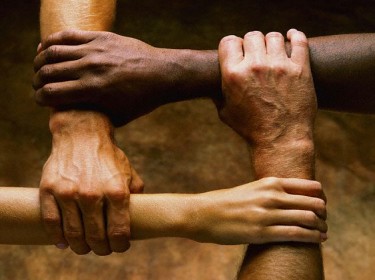 2
2
Article 10 – Rio Declaration
“Article 10 -  Environmental issues are best handled with the participation of all concerned citizens, at the relevant level….”
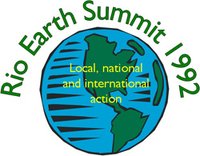 ICTs – Connect the World
International standardization is the reason why there are 2.4 billion Internet subscribers and 6 billion mobile phones
Public/private partnership

Globally standardized ICTs to bridge the environment information gap
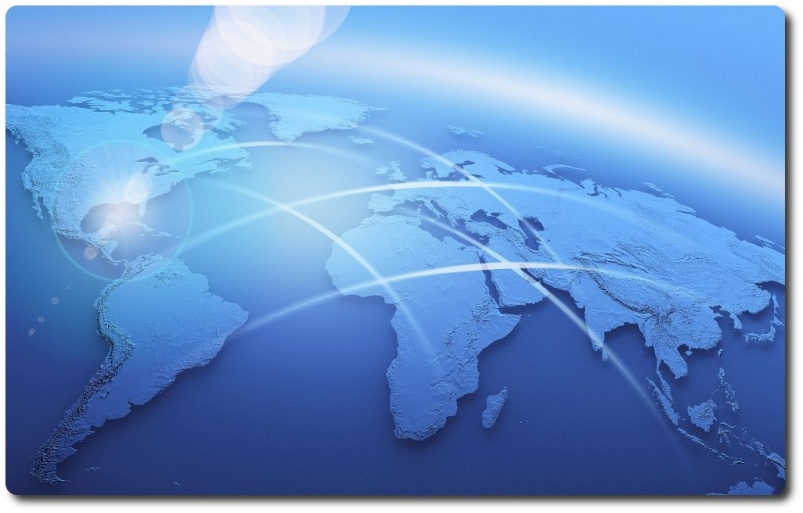 4
The use of ICTs by new sectors can accelerate innovation, improve access to basic services and create a new model of (sustainable) development
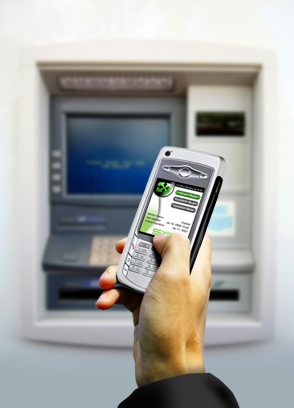 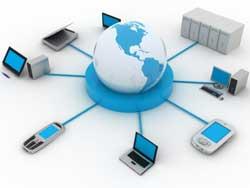 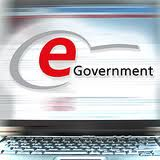 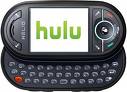 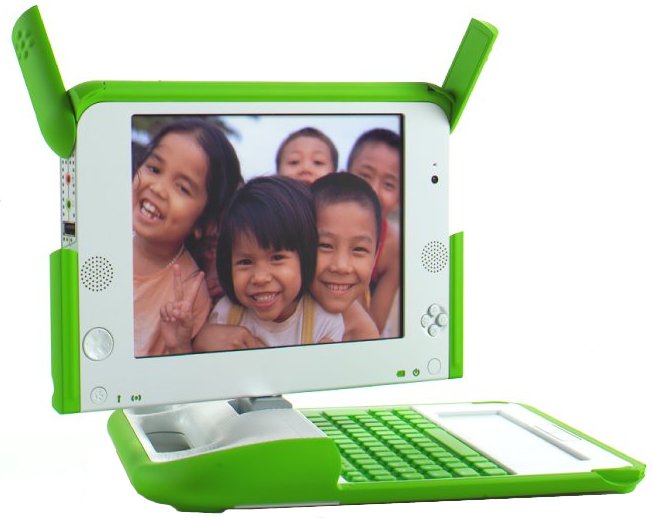 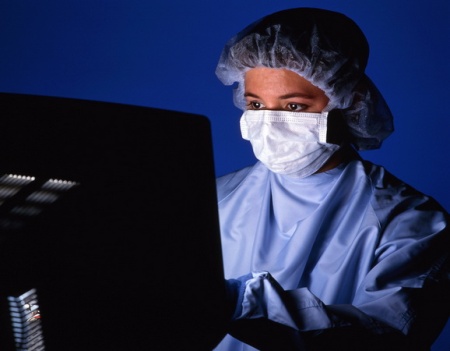 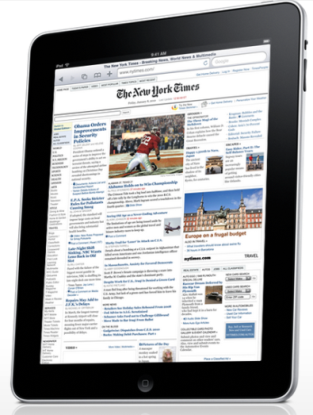 5
A win-win scenario
Connected world not possible without interoperability…
Bridging the standardization gap
Using ICTs to tackle environmental challenges 
Bridging the digital divide AND…
… addressing environmental challenges
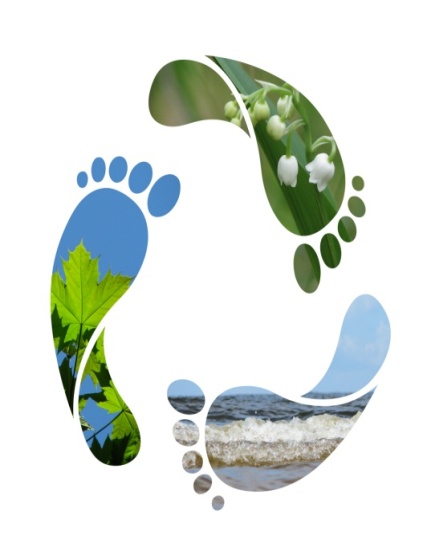 6
The Path to Rio+20
Data will ensure informed decision-making for a sustainable future. 
Global connections via ICTs instrumental to address environmental challenges.
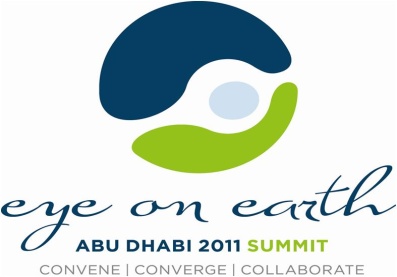 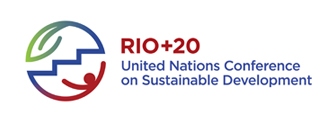 7